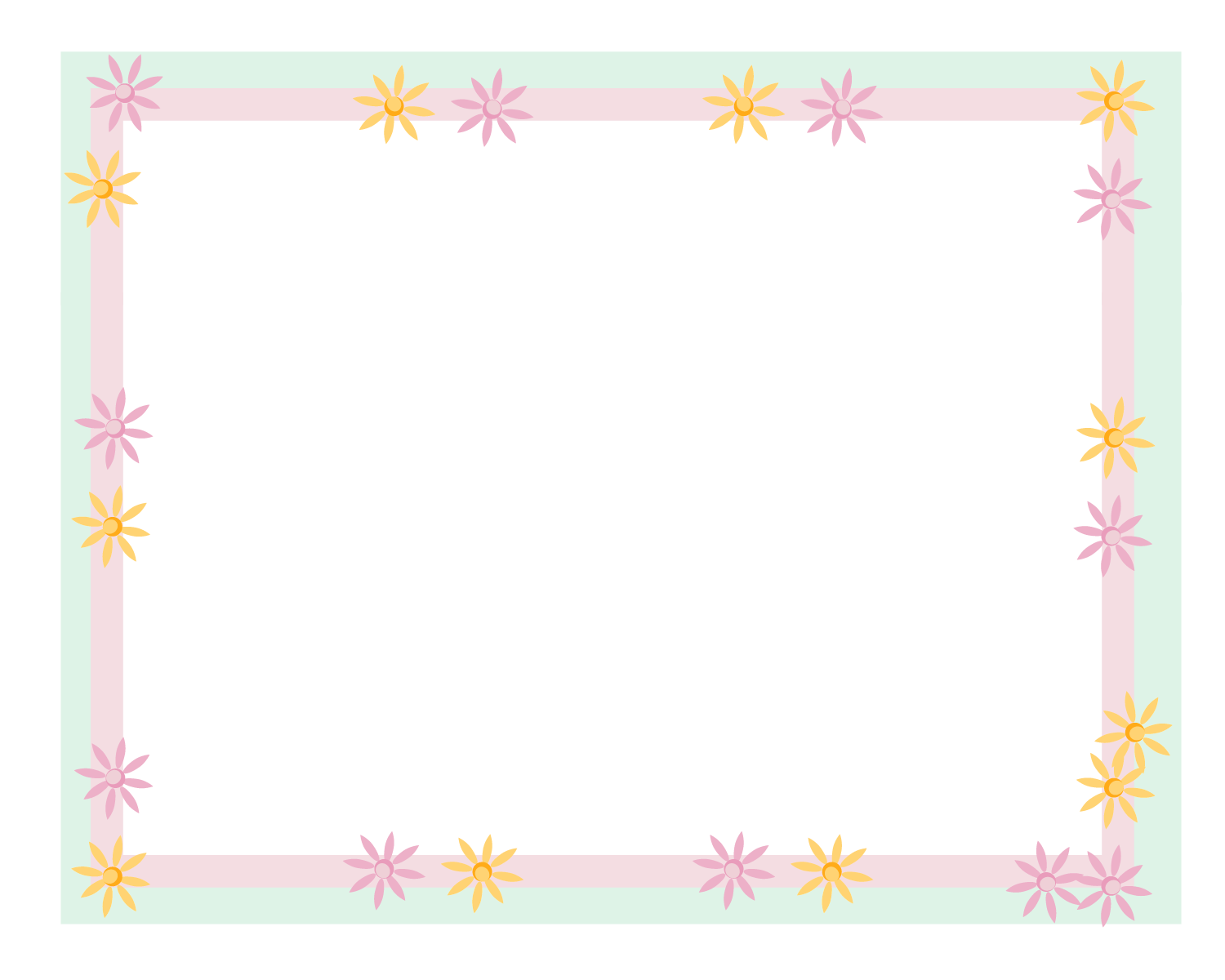 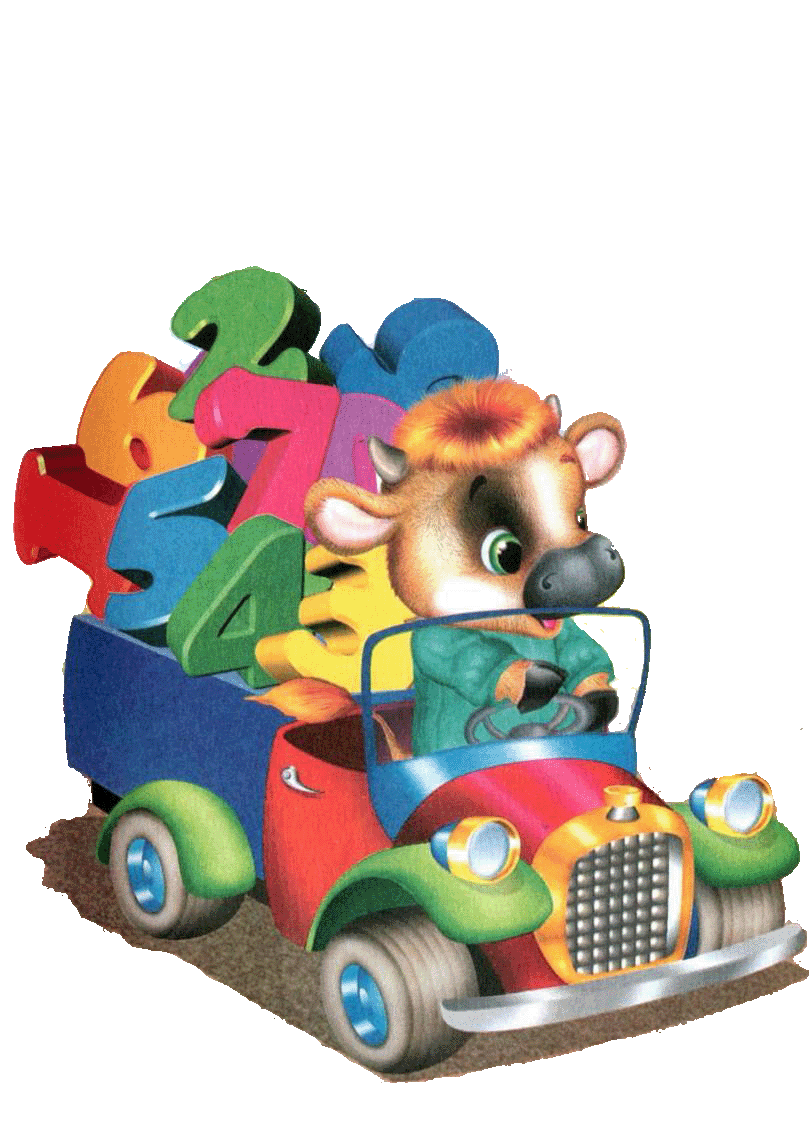 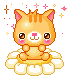 и
КОЛИЧЕСТВЕННЫЙ
СЧЁТ
МУРКА
В
ЗООПАРКЕ
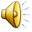 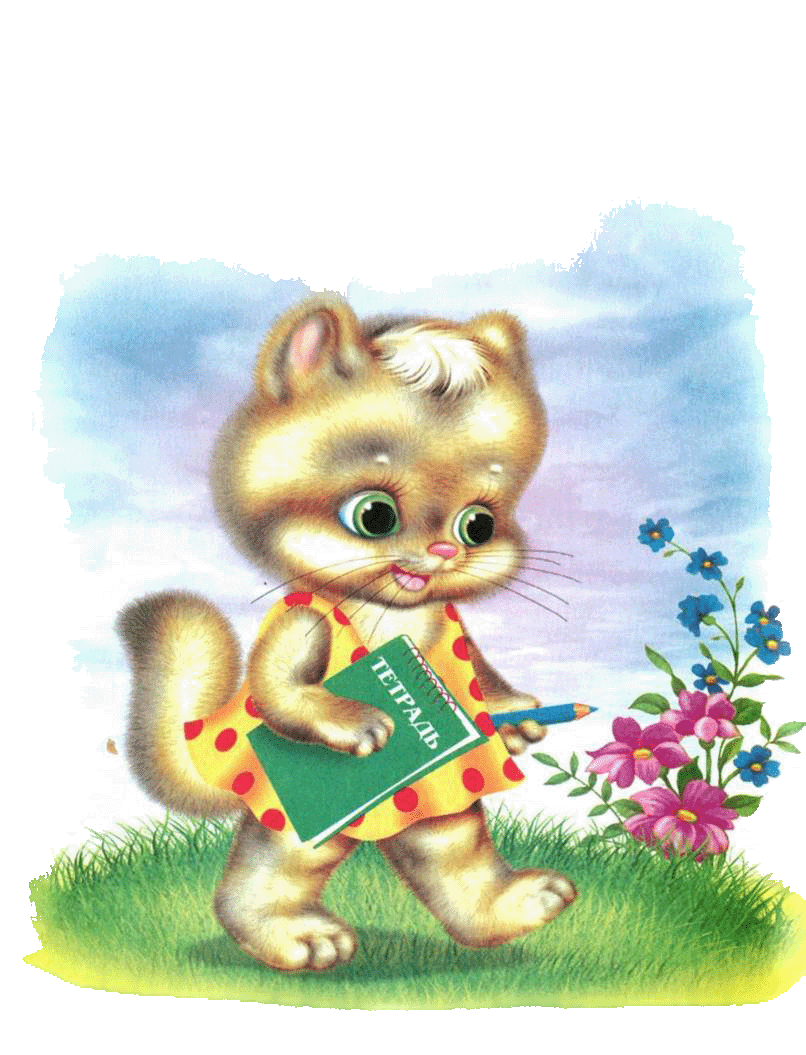 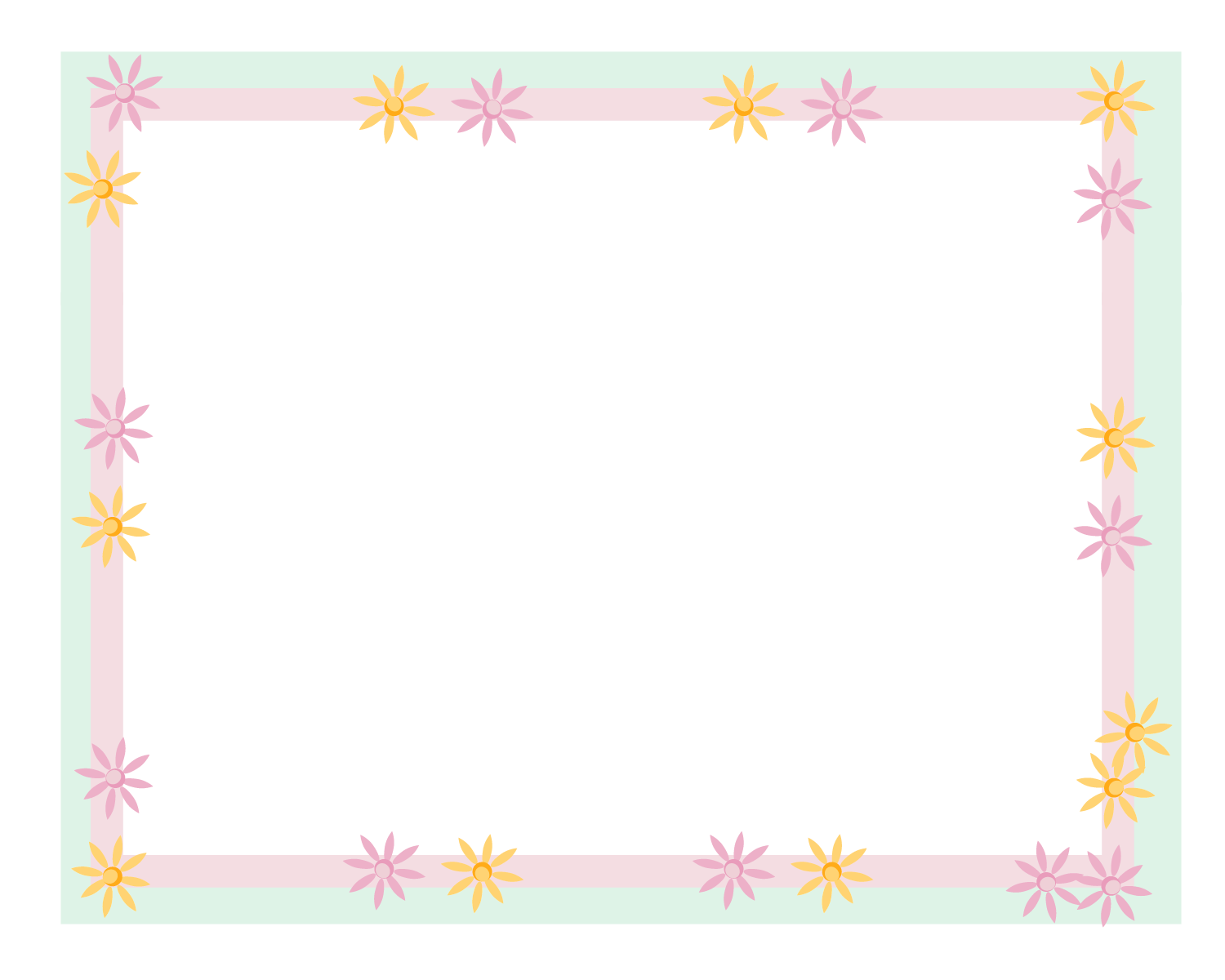 Скучно Мурке у окна,
В зоопарк идет она.
Есть у Мурочки тетрадь,
Будет Мурочка считать.
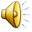 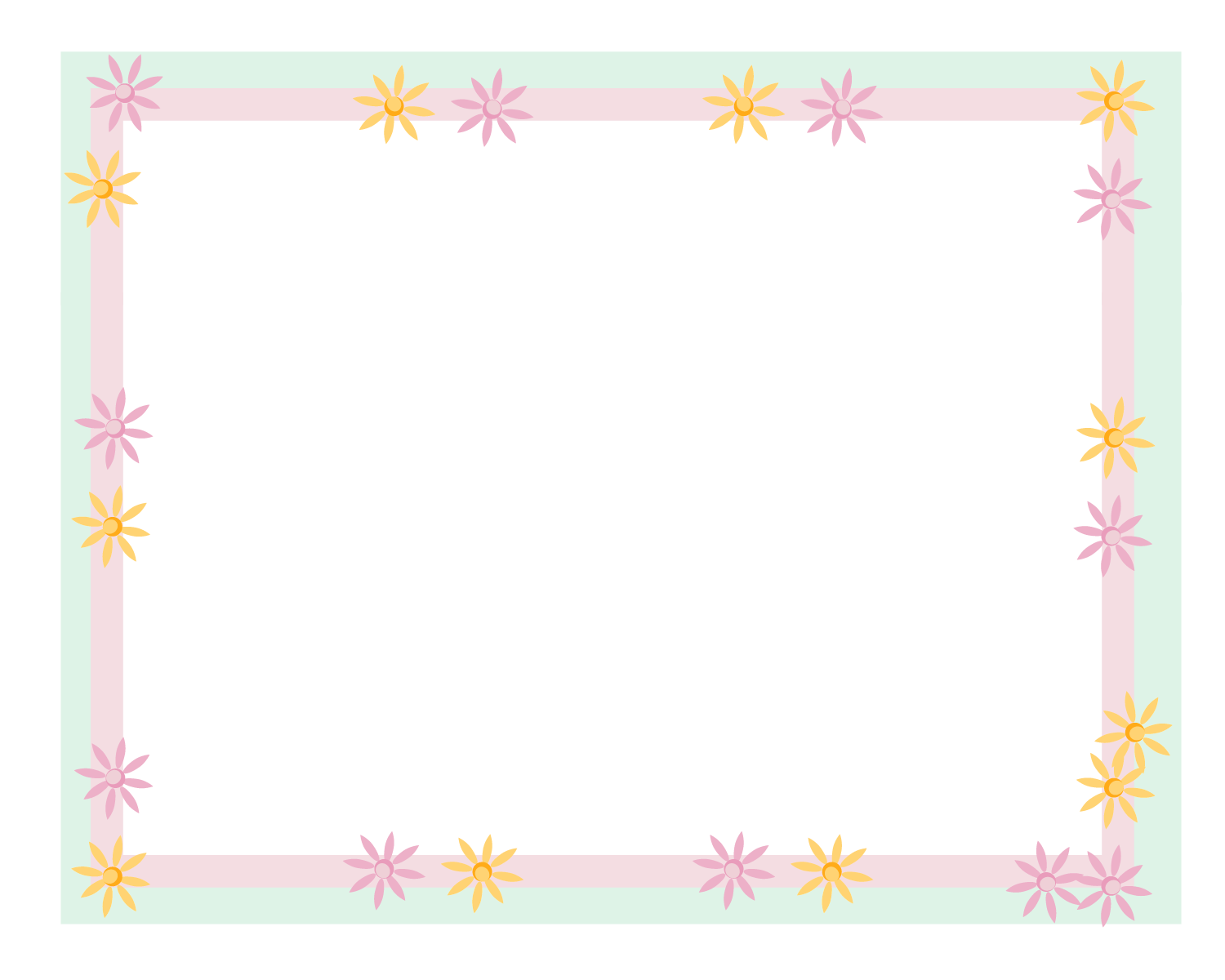 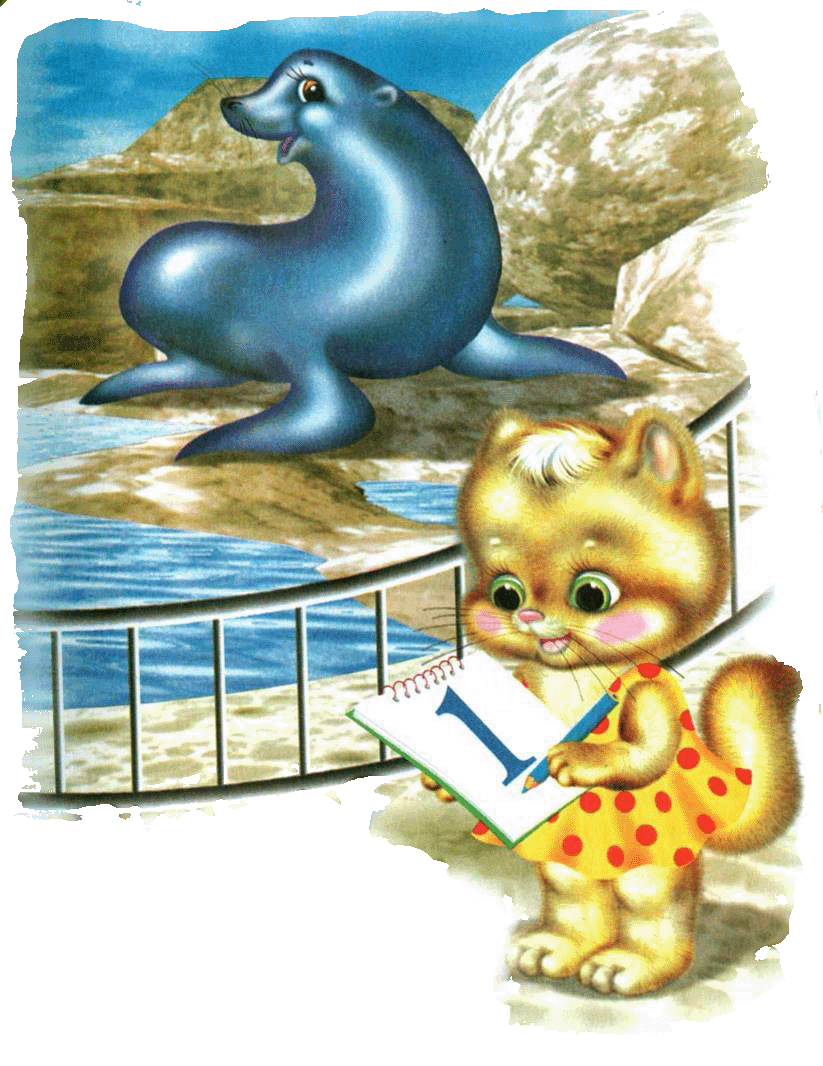 1
От жары укрылся в тень
Толстый северный тюлень.
Он родился в царстве льдин -
Пишет Мурочка ОДИН.
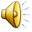 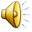 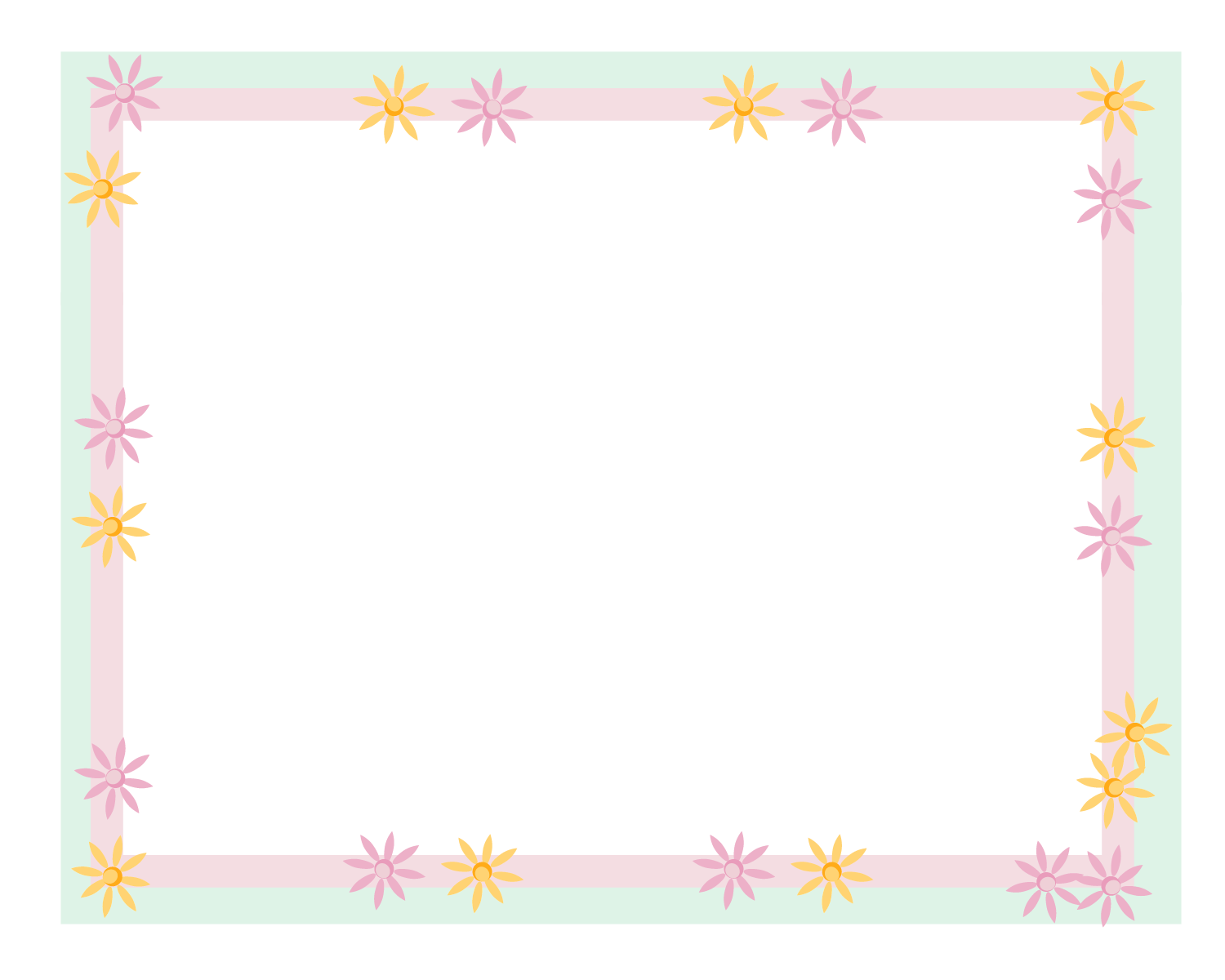 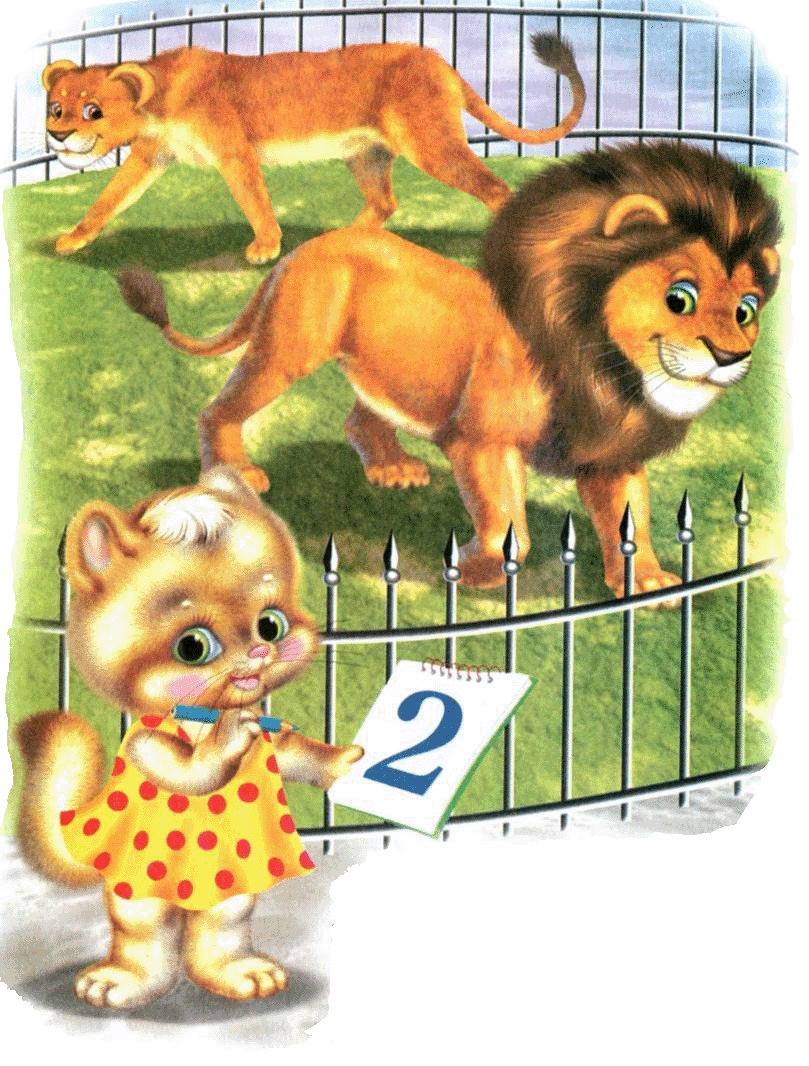 2
Ходят рядом лев и львица -
Царь и грозная царица.
Мурка – родственница льва -
Гордо пишет цифру ДВА.
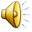 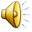 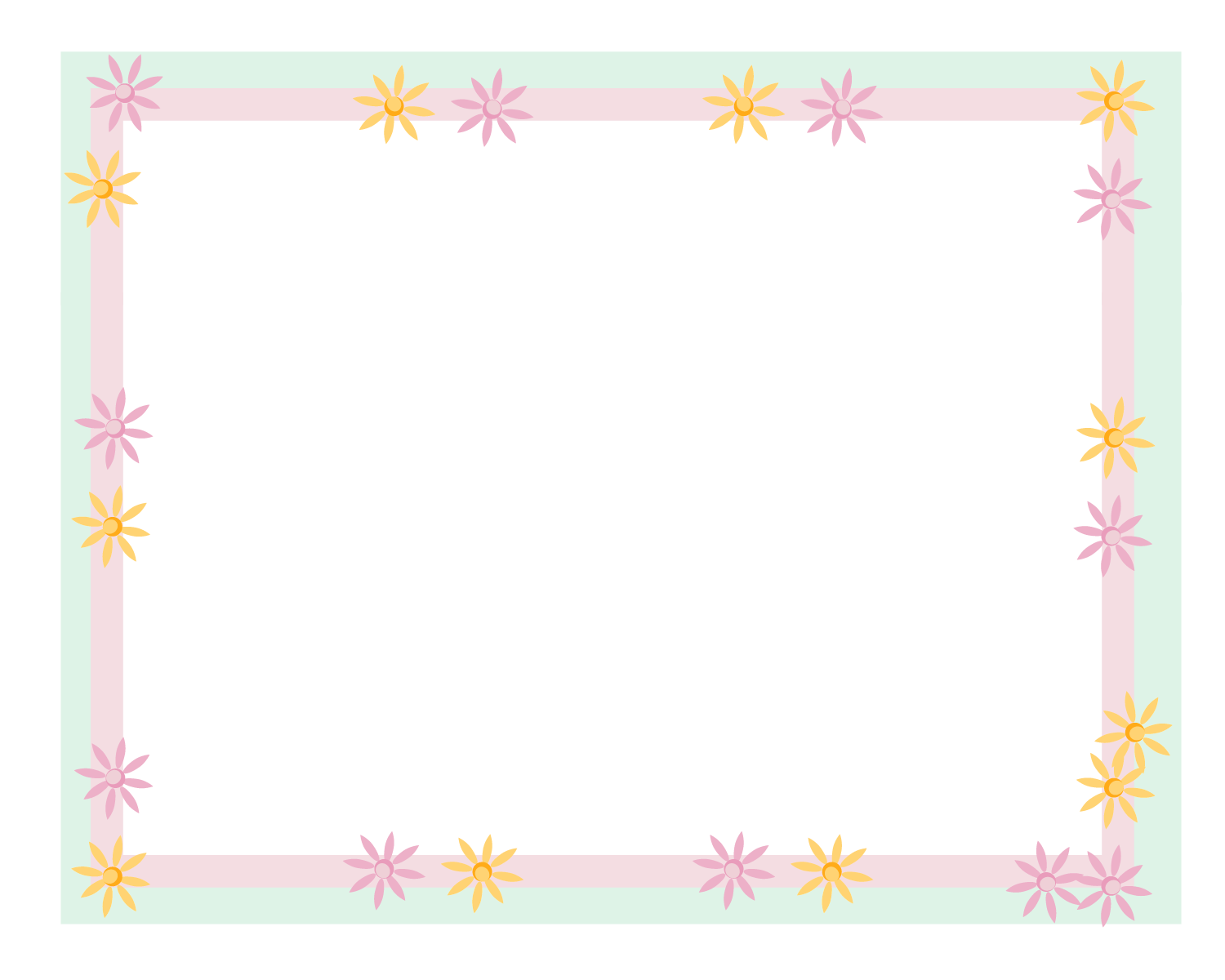 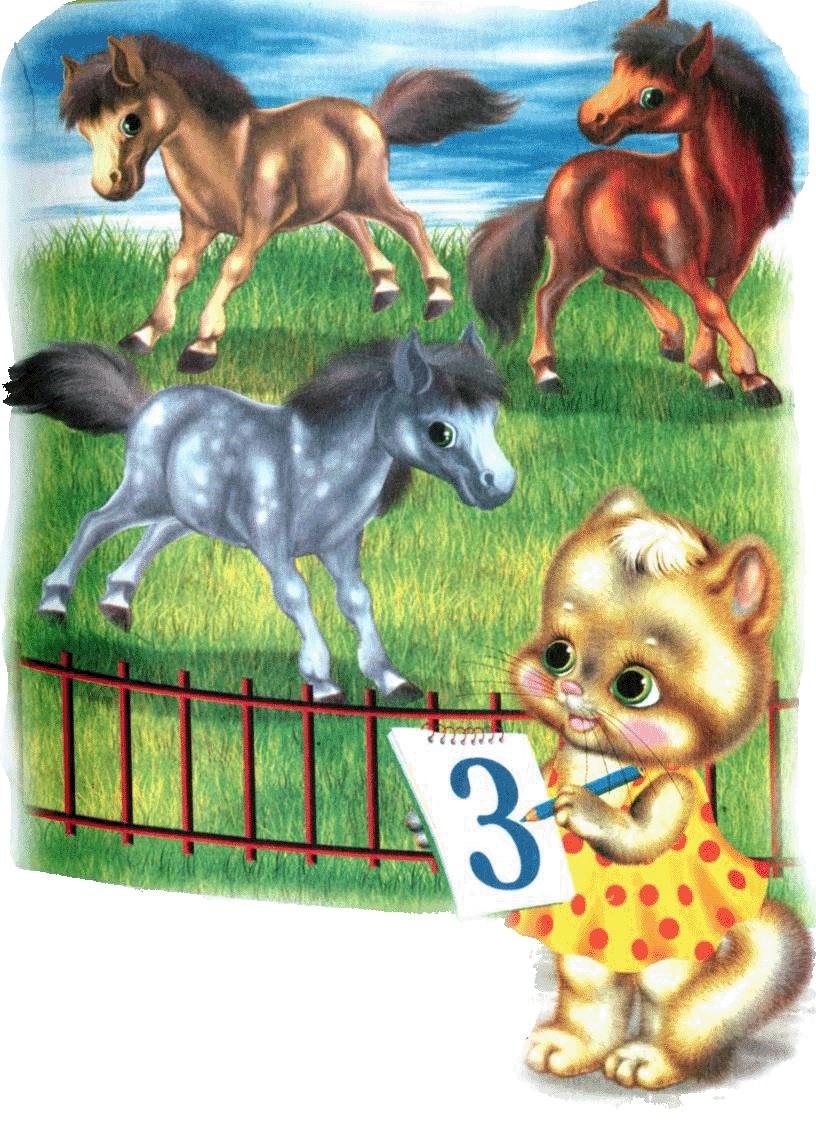 3
Ну а здесь резвятся пони,
Пони – маленькие кони.
Сколько здесь их? Посмотри!
Пишет Мурка цифру ТРИ.
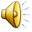 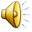 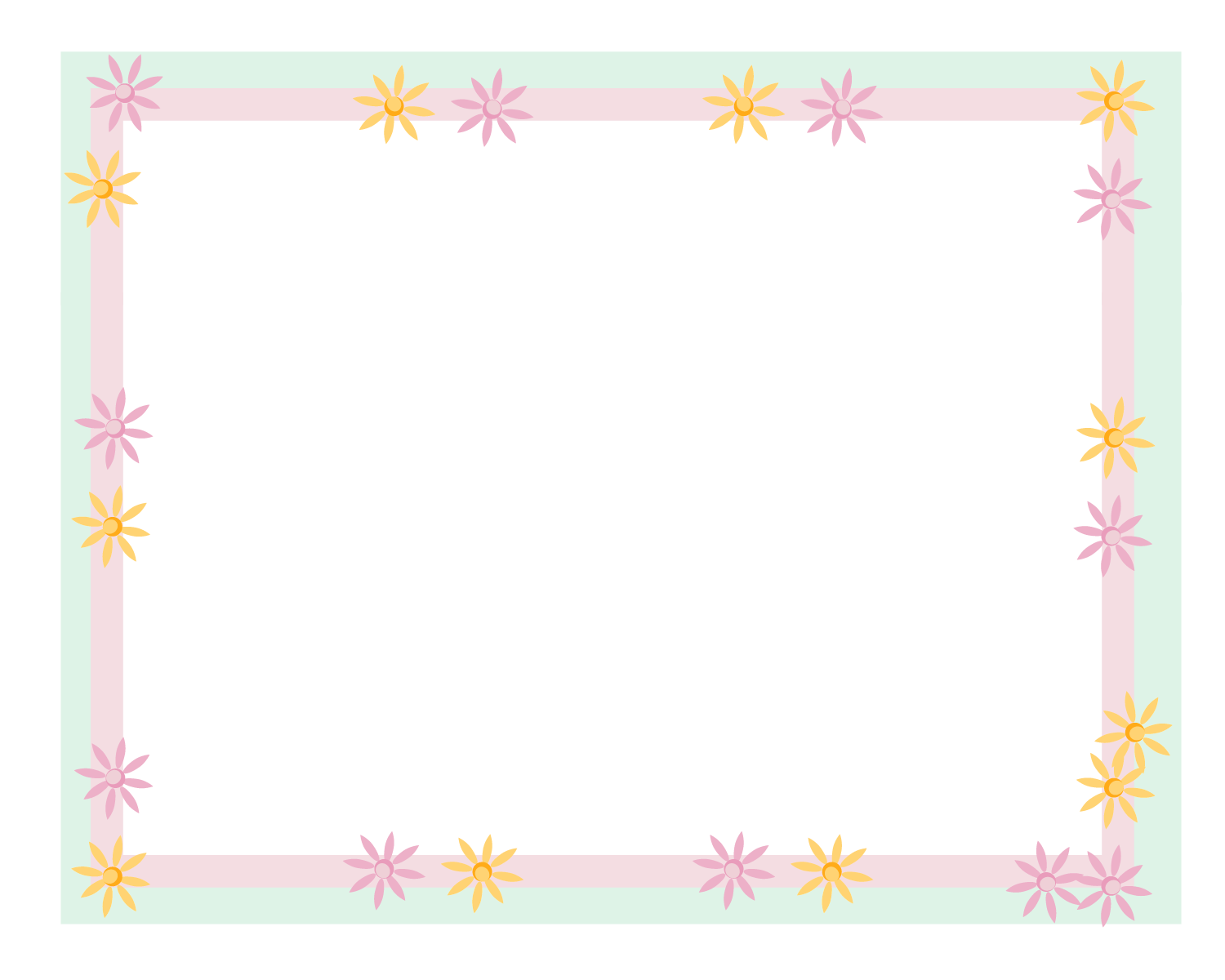 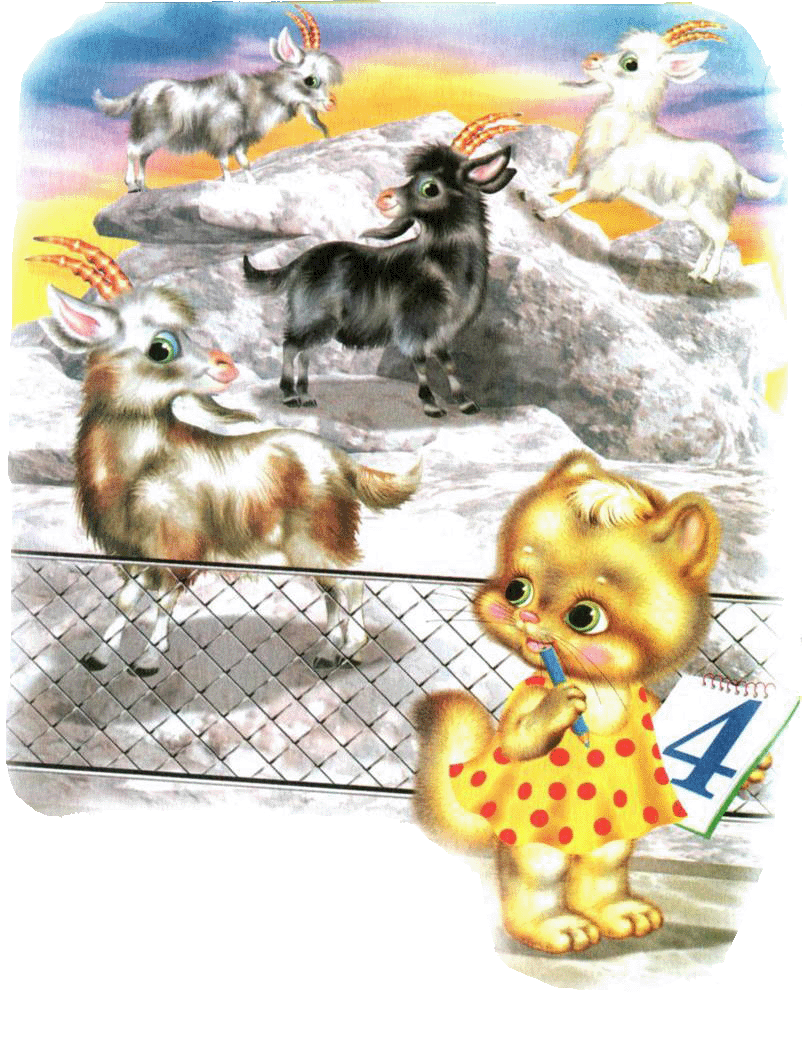 4
Словно в зимние морозы
В тёплых шубах ходят козы.
Нет рогов острее в мире -
Пишет Мурочка ЧЕТЫРЕ.
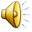 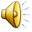 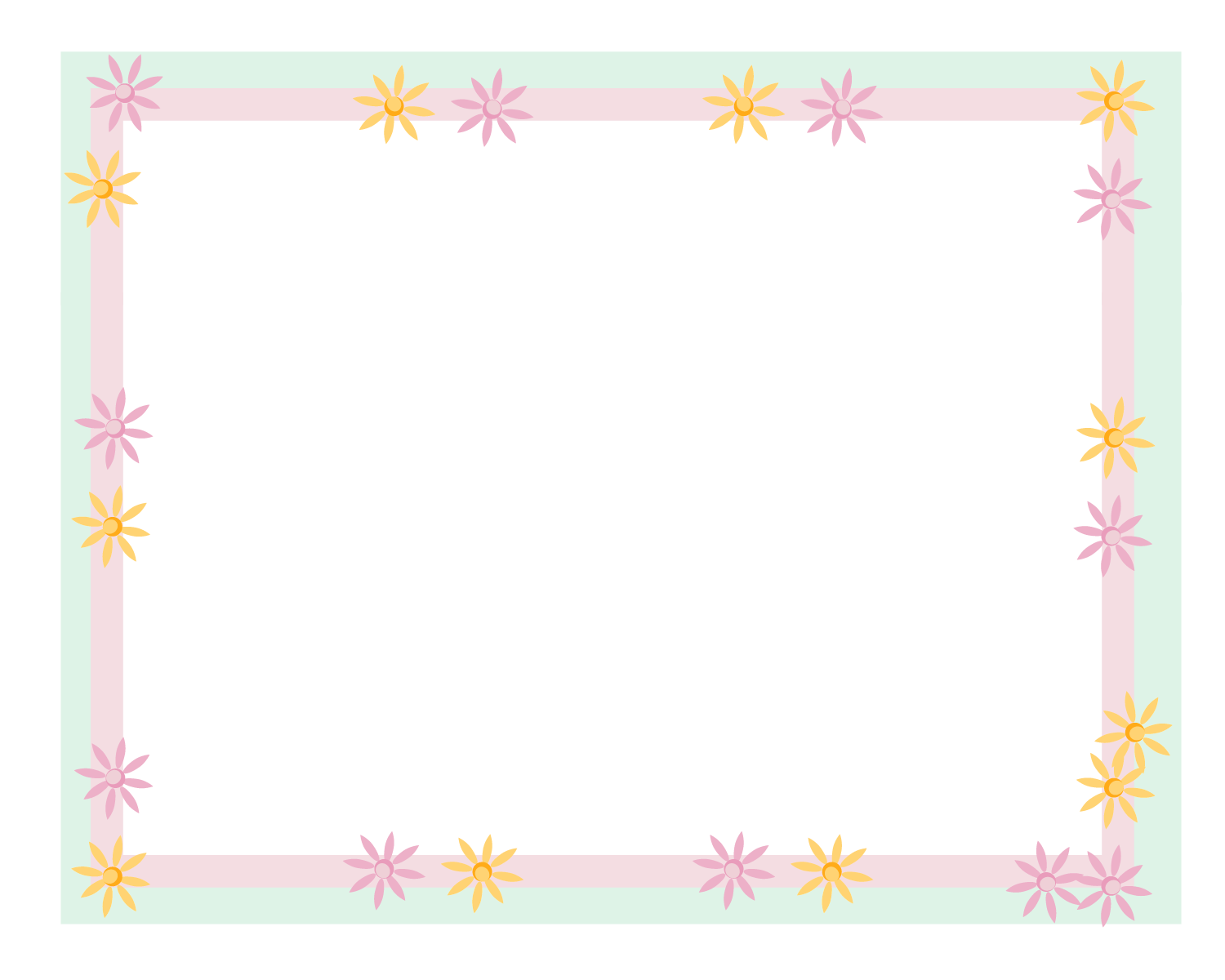 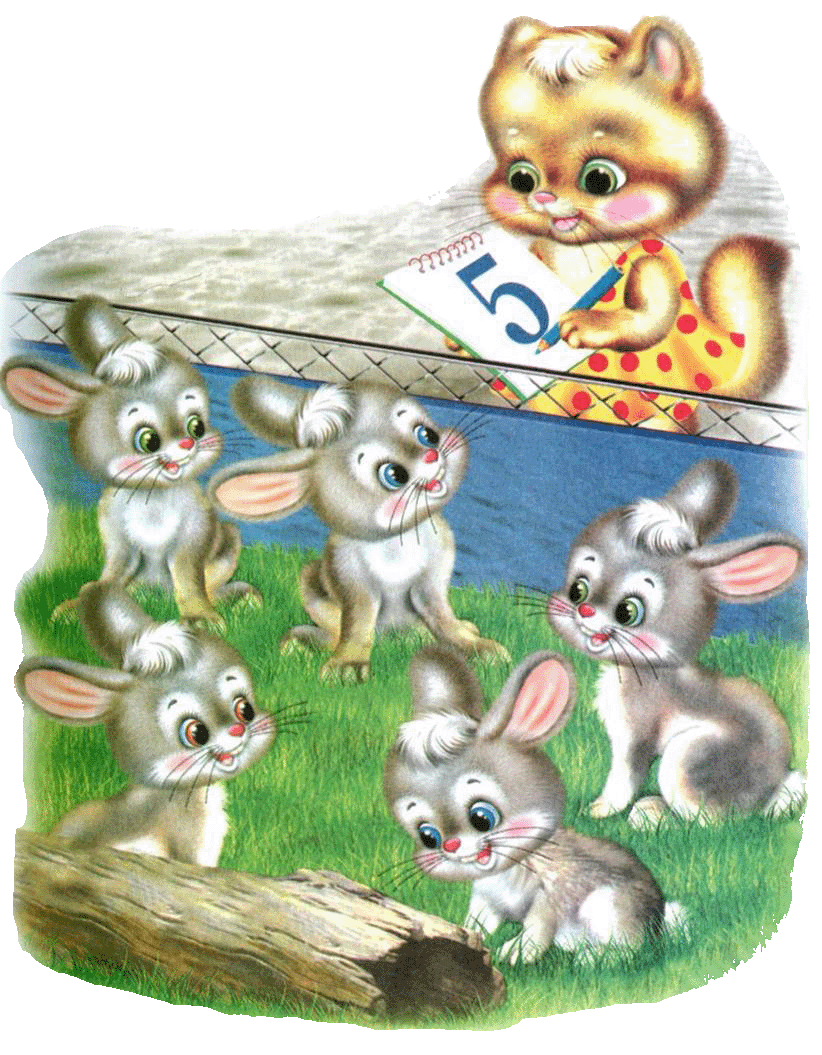 5
Зайки – серые трусишки -
Длиноухие братишки.
Вышли зайки погулять -
Пишет Мурка цифру ПЯТЬ.
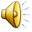 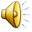 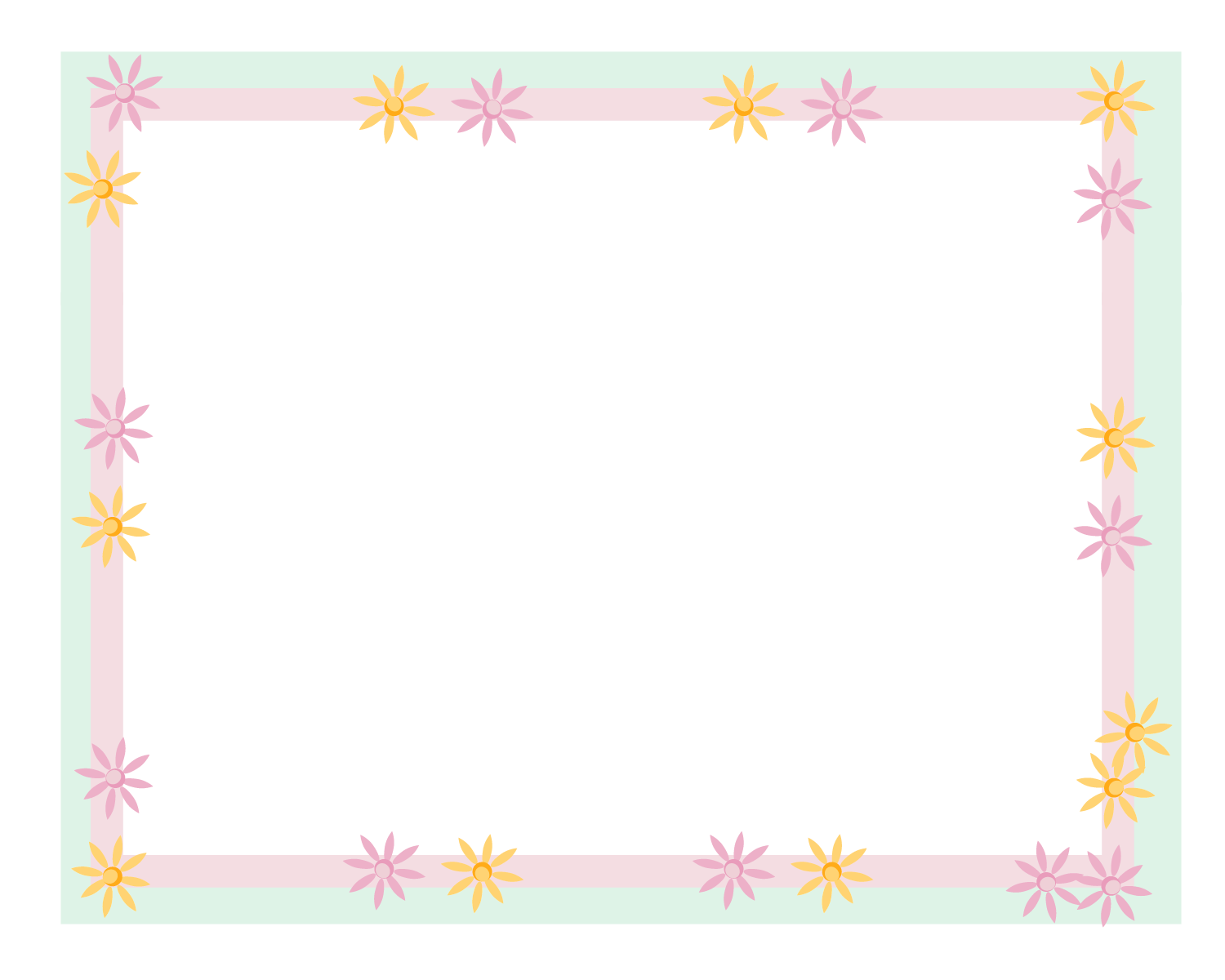 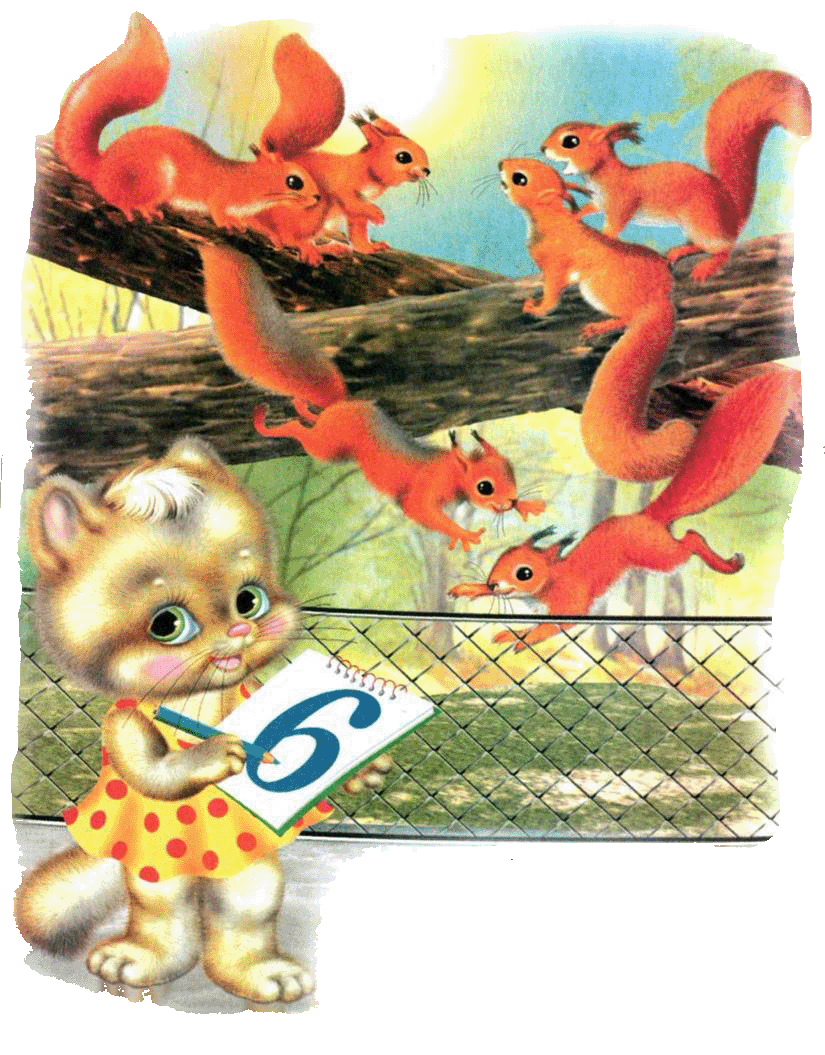 6
Трудно белочек считать,
Любят белочки скакать.
Но у Мурки навык есть -
Пишет Мурка цифру ШЕСТЬ.
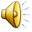 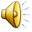 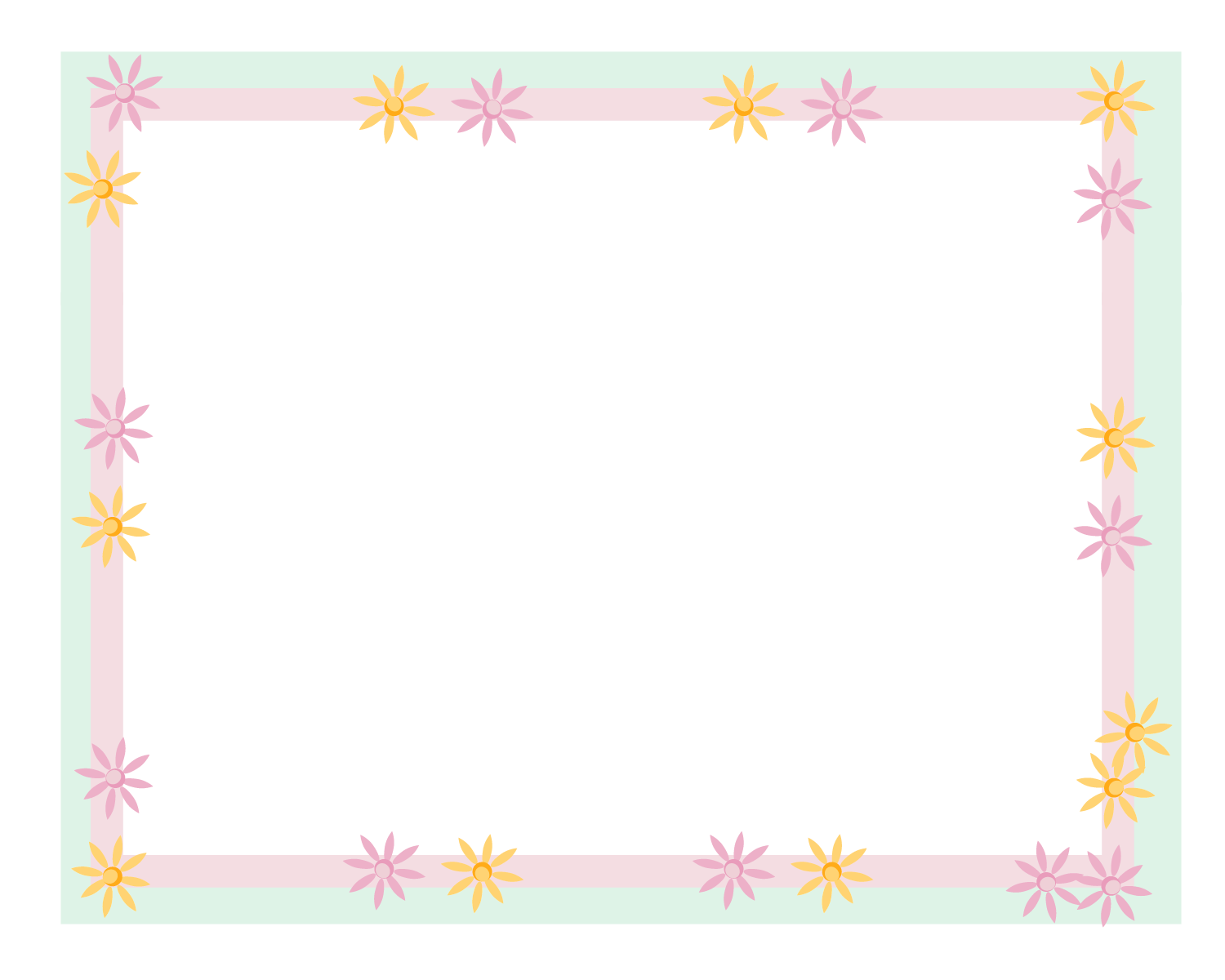 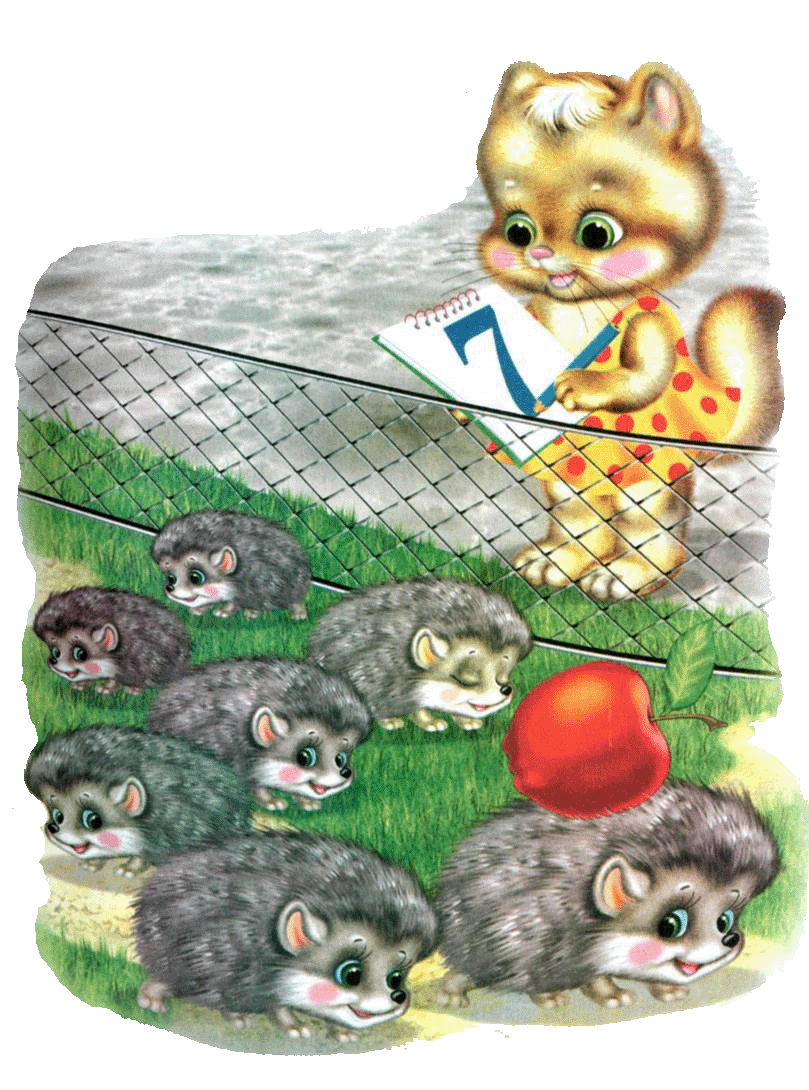 7
У ежей в иголках шубки,
Не страшны им лисьи зубки
И не страшен волк совсем -
Пишет Мурка цифру СЕМЬ.
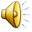 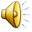 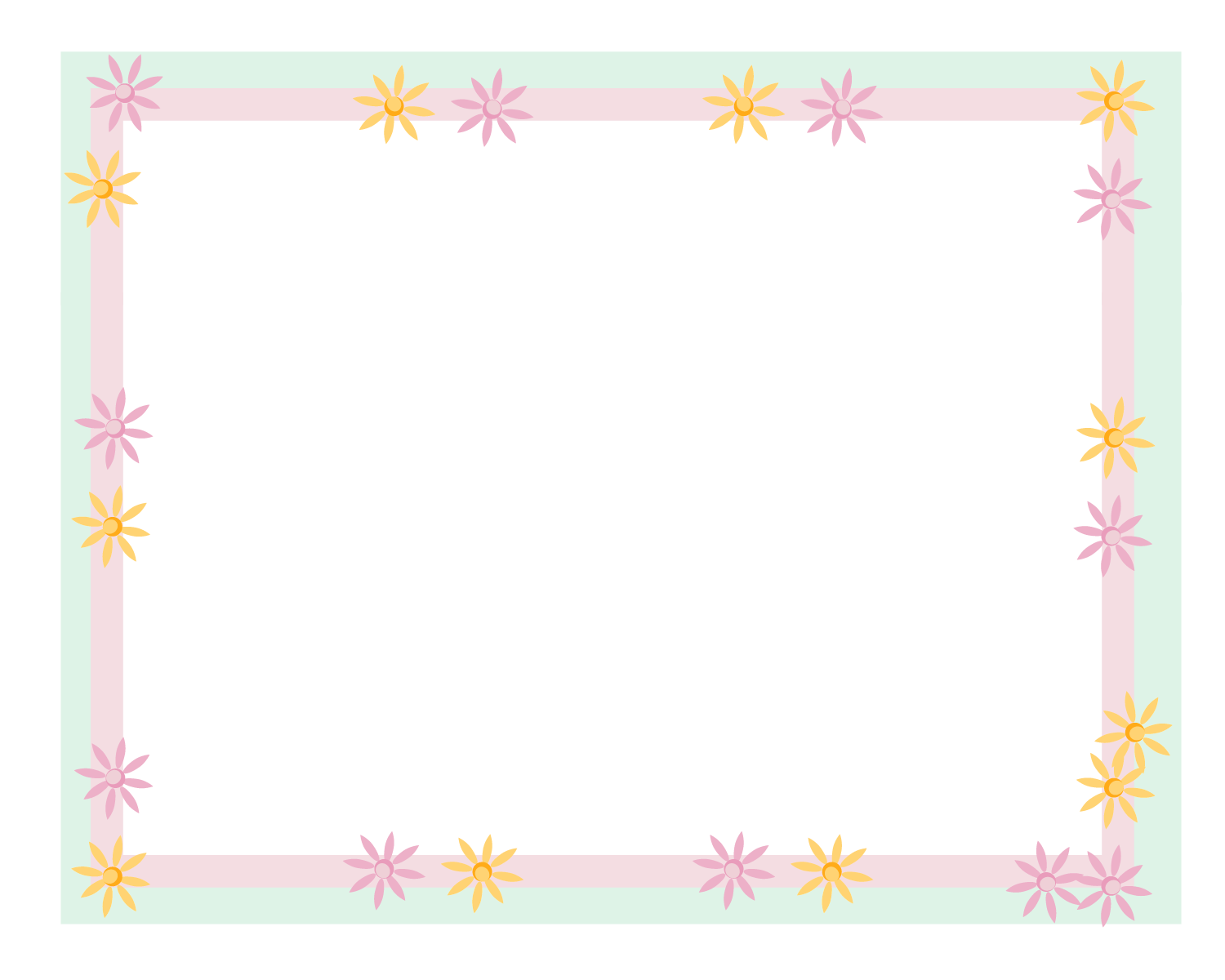 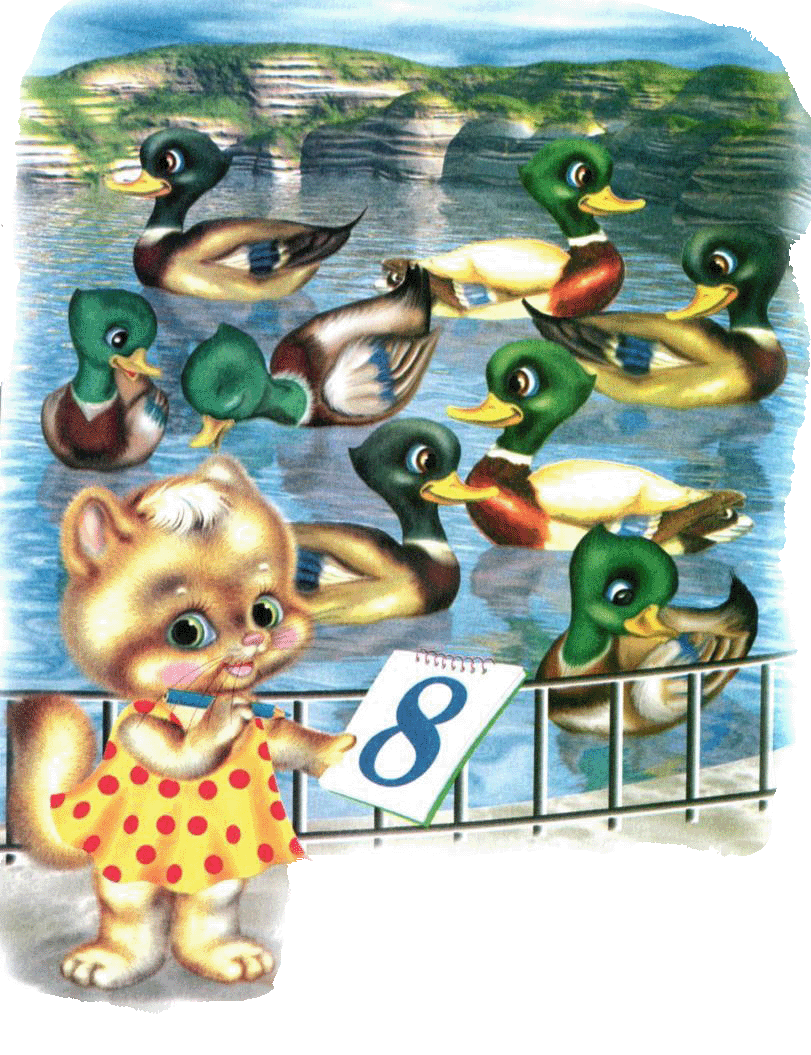 8
Утки плавают в пруду
И ныряют на ходу.
Ведь еще не скоро осень -
Пишет Мурка цифру ВОСЕМЬ.
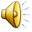 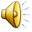 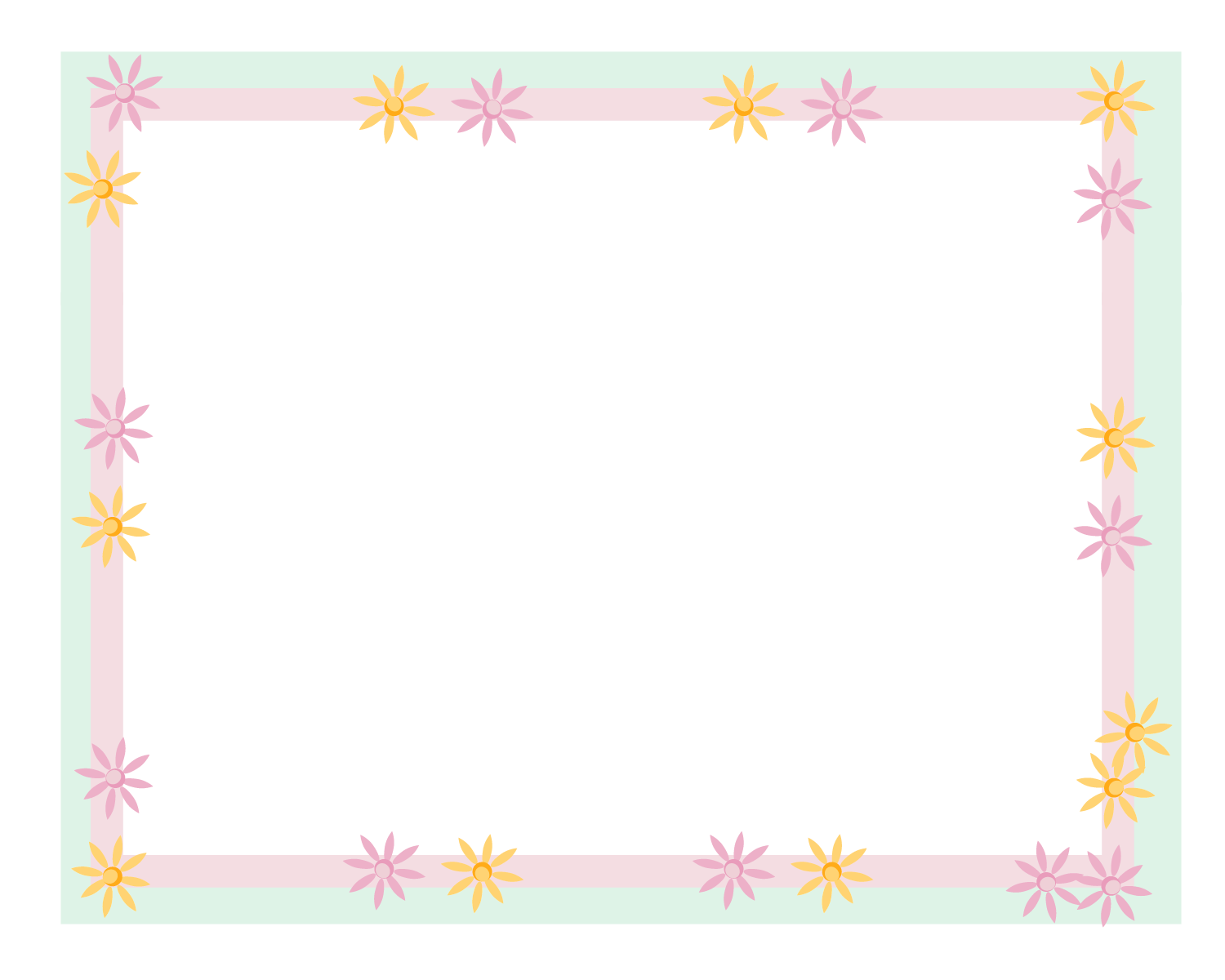 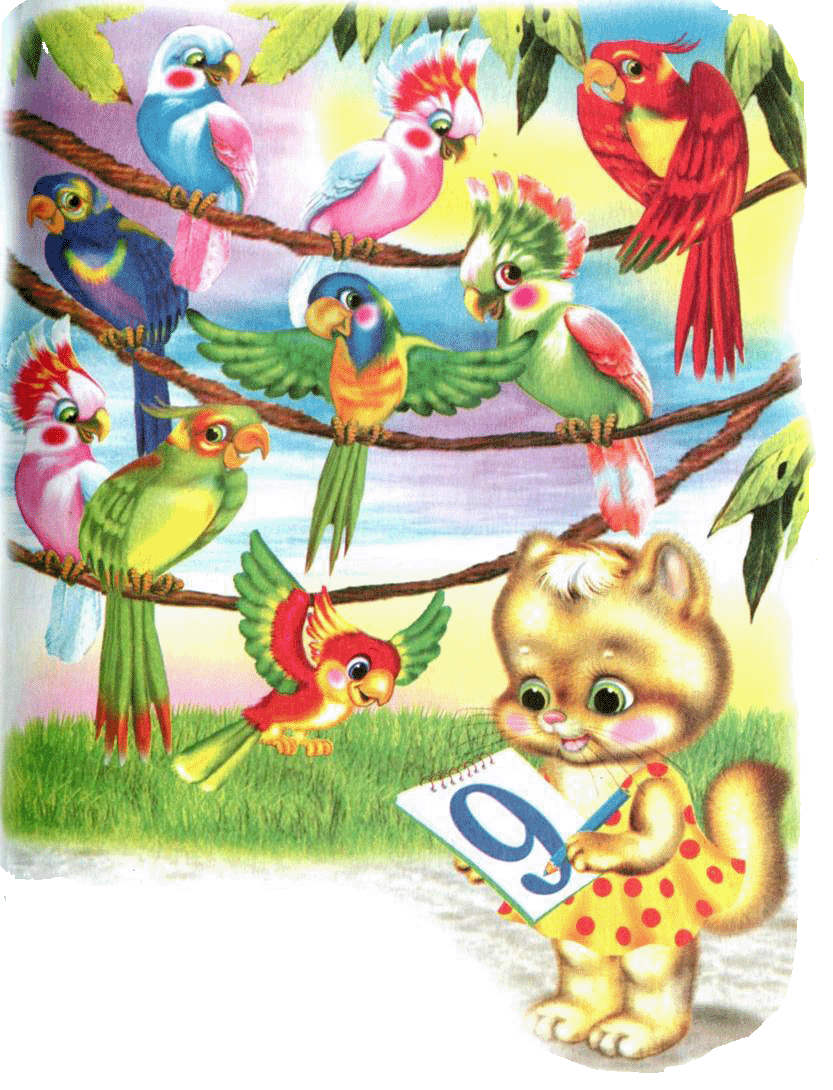 9
Попугаи говорят,
Что красив у них наряд
Трудно в это не поверить -
Пишет Мурка цифру ДЕВЯТЬ.
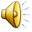 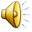 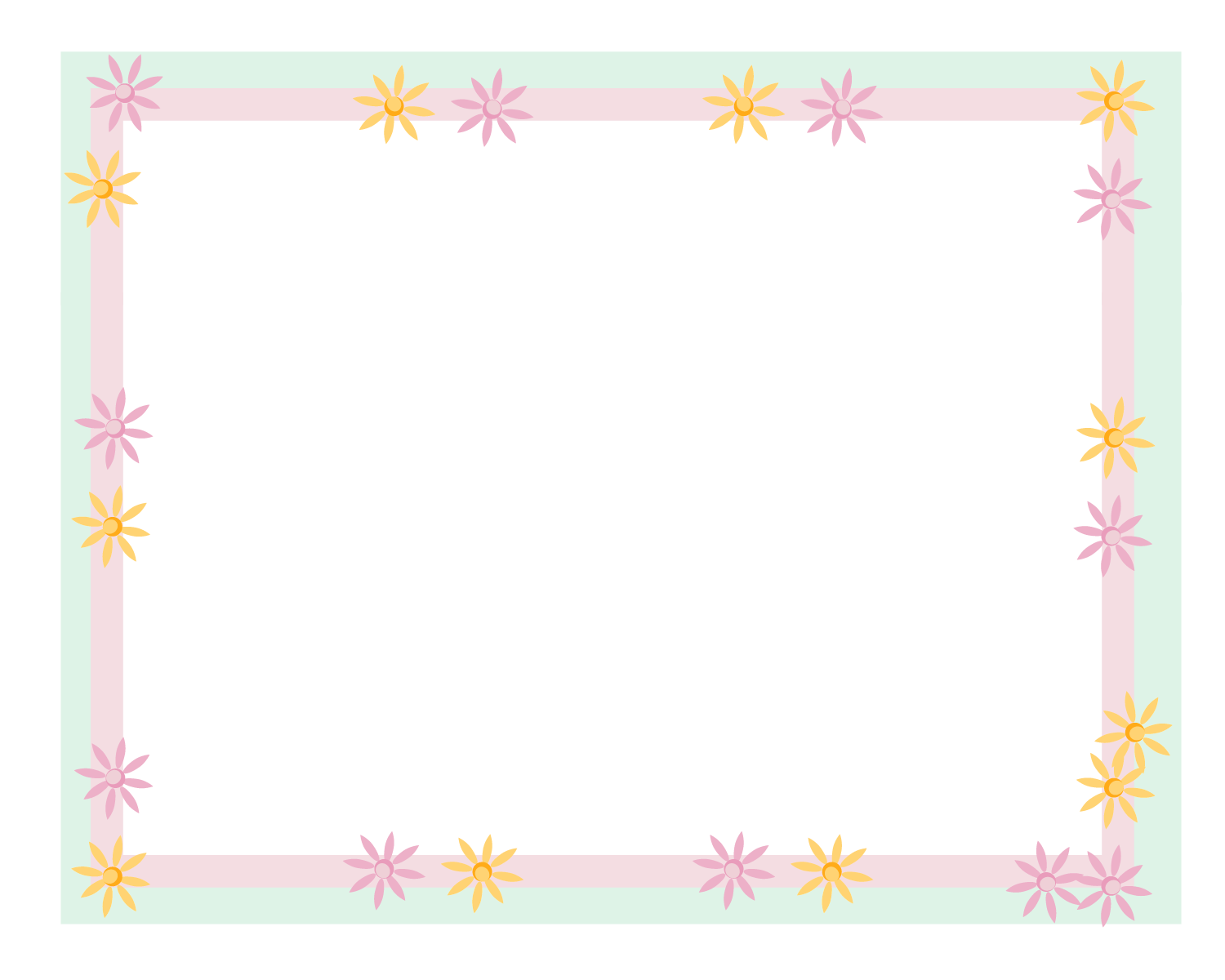 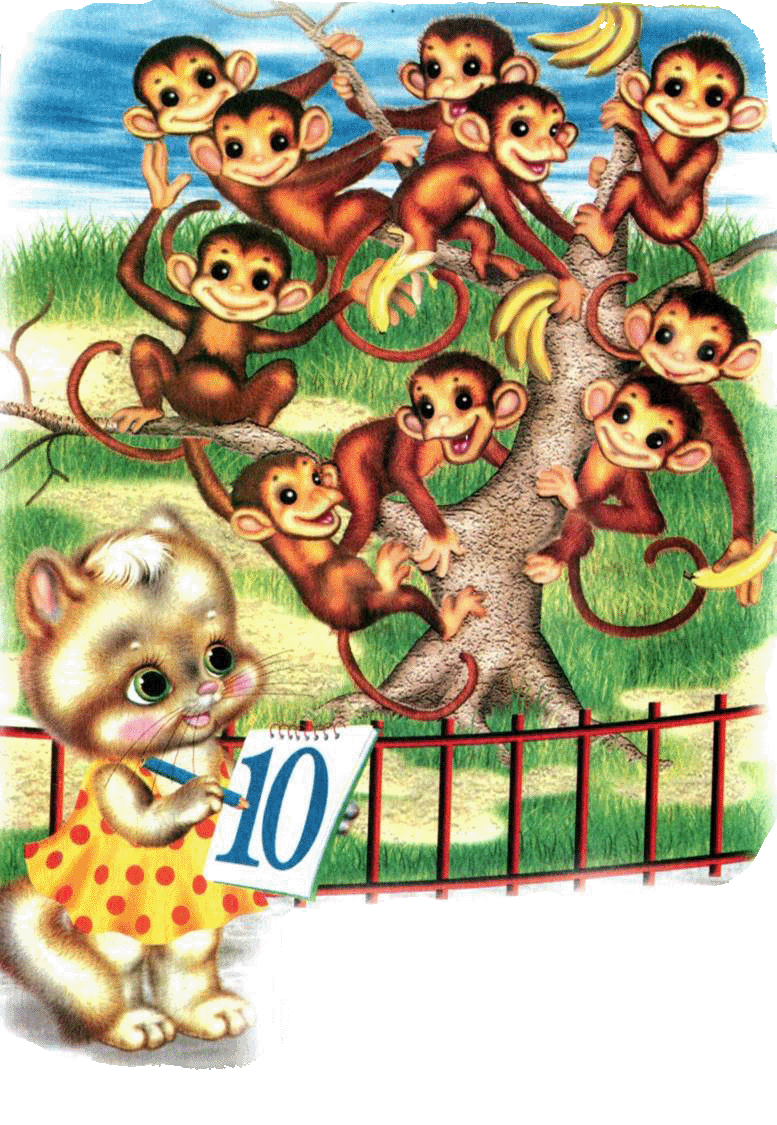 10
Обожают обезьяны
Есть душистые бананы.
Вот бы всюду их развесить!
Пишет Мурка цифру ДЕСЯТЬ.
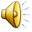 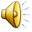 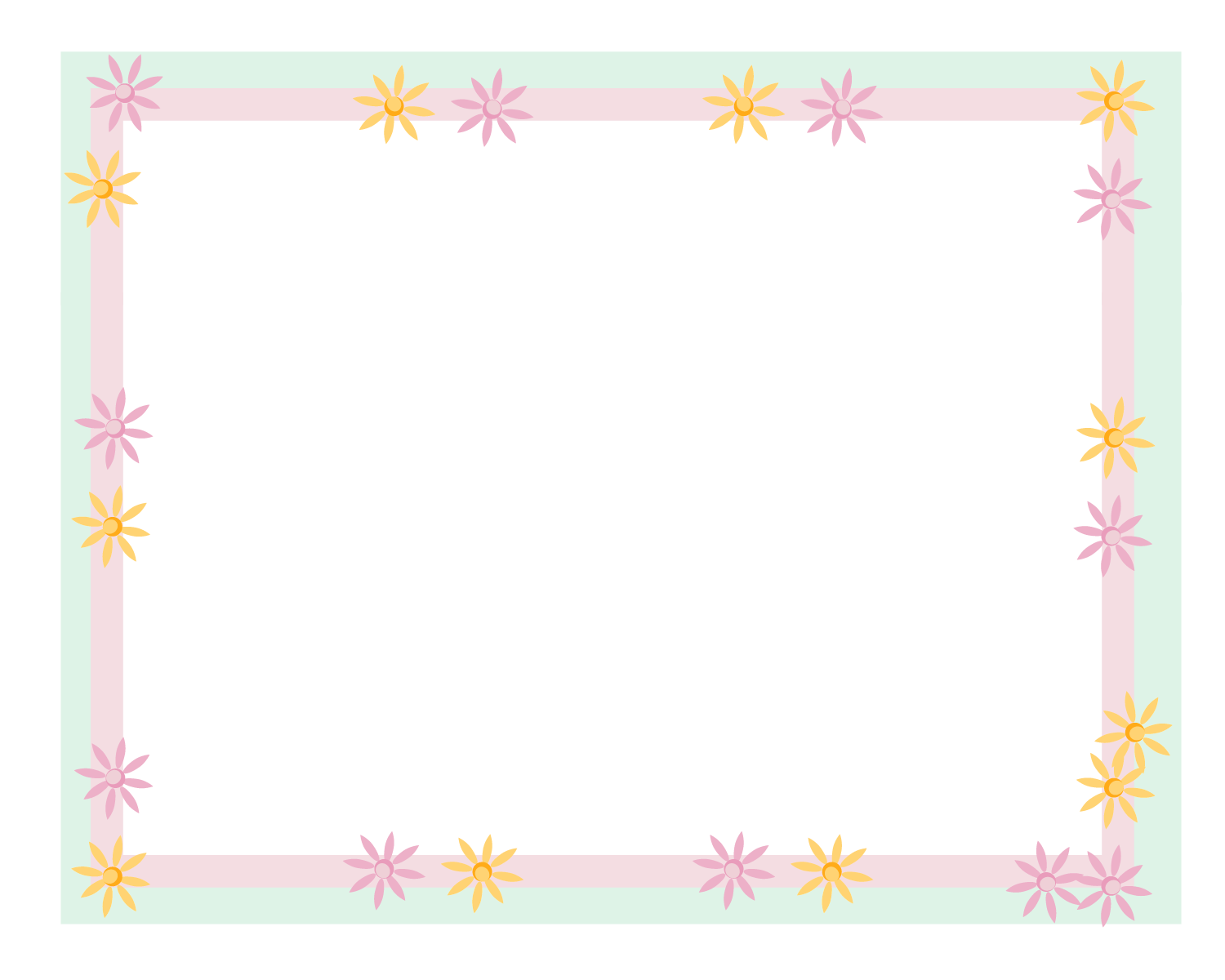 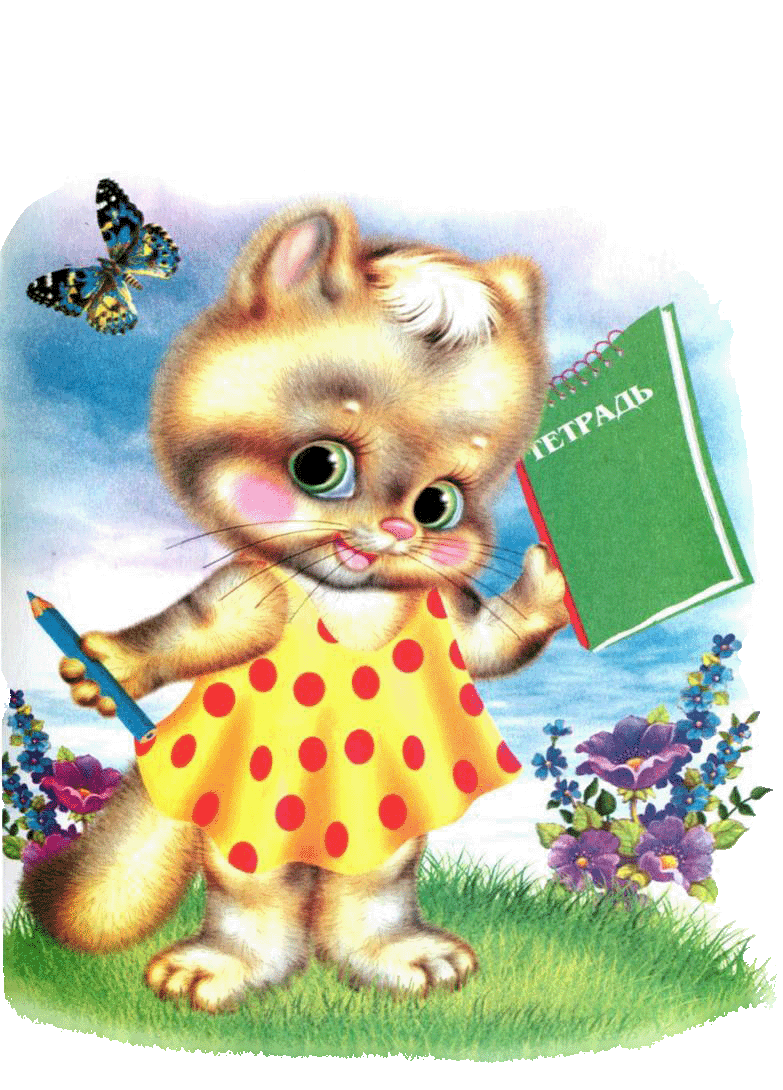 ДЕСЯТЬ! Кончилась тетрадь,
Негде Мурочке писать.
Ну и ладно! Ну и пусть!
Счёт запомним наизусть.
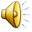